Организация прохождения практики 
в Белгородском ГАУ
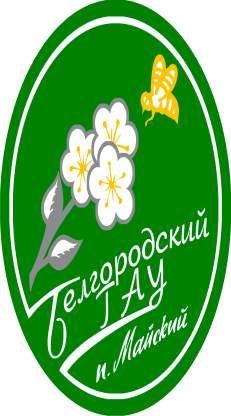 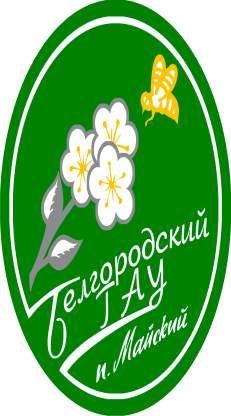 Москвитина Лариса Николаевна, руководитель ЦентраПКиПО, 
кандидат педагогических наук
Система организации практико-ориентированного обучения в ГАУ им. В.Я Горина
Теоретические и практические знания
ПРОХОЖДЕНИЕ ПРАКТИКИ
Факультет, выпускающие кафедры
Центр практических компетенций 
и проектного обучения
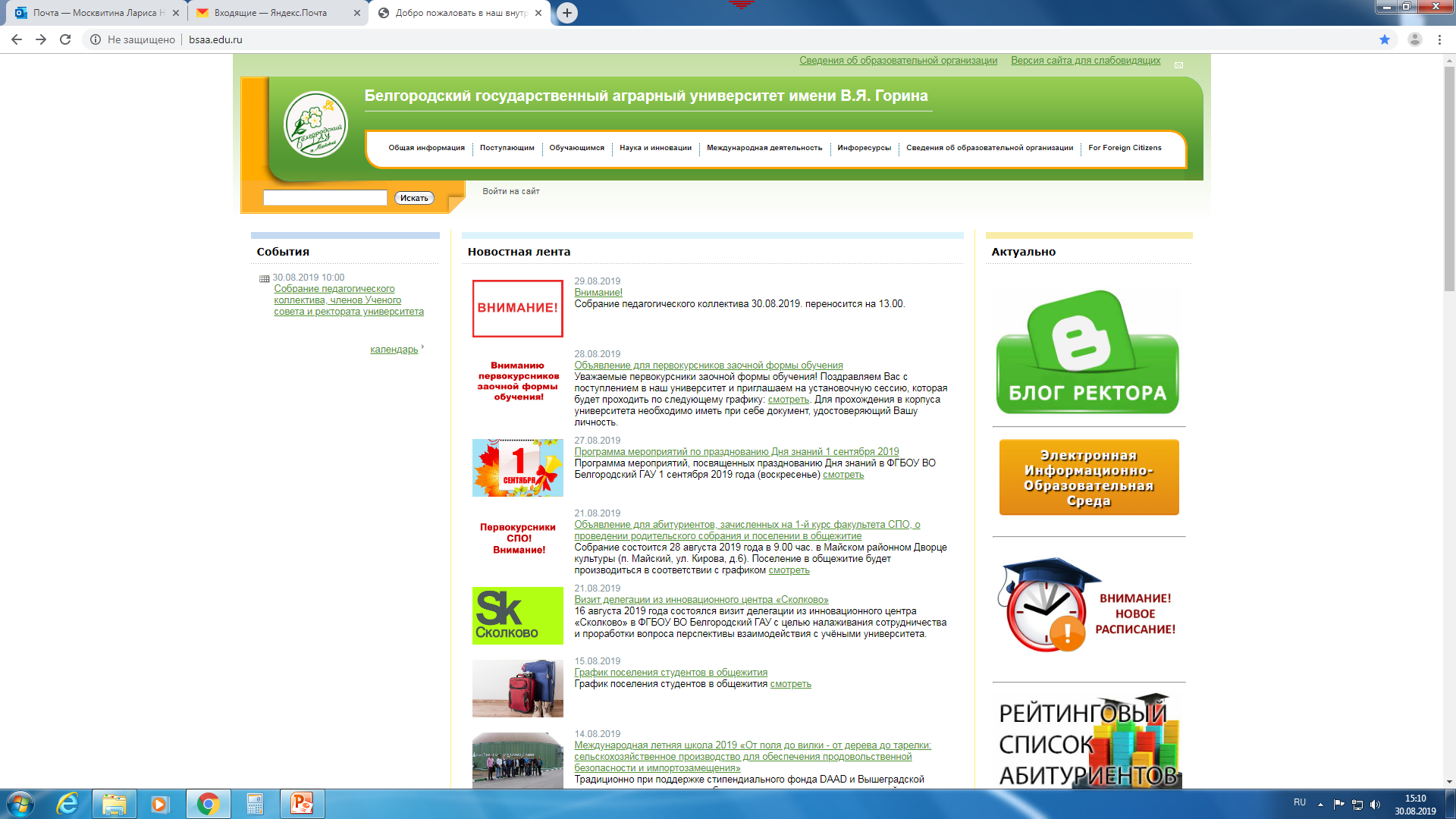 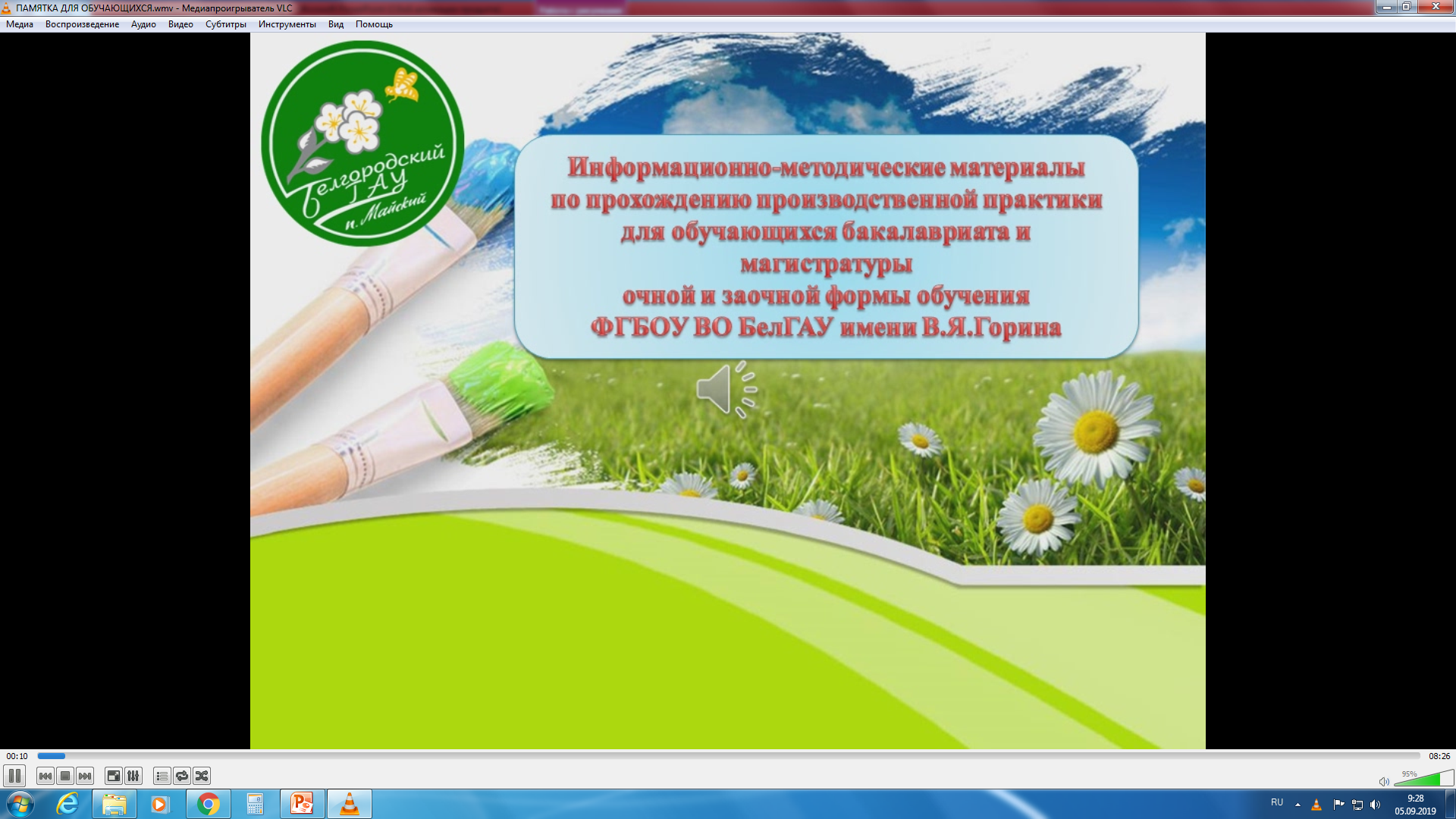 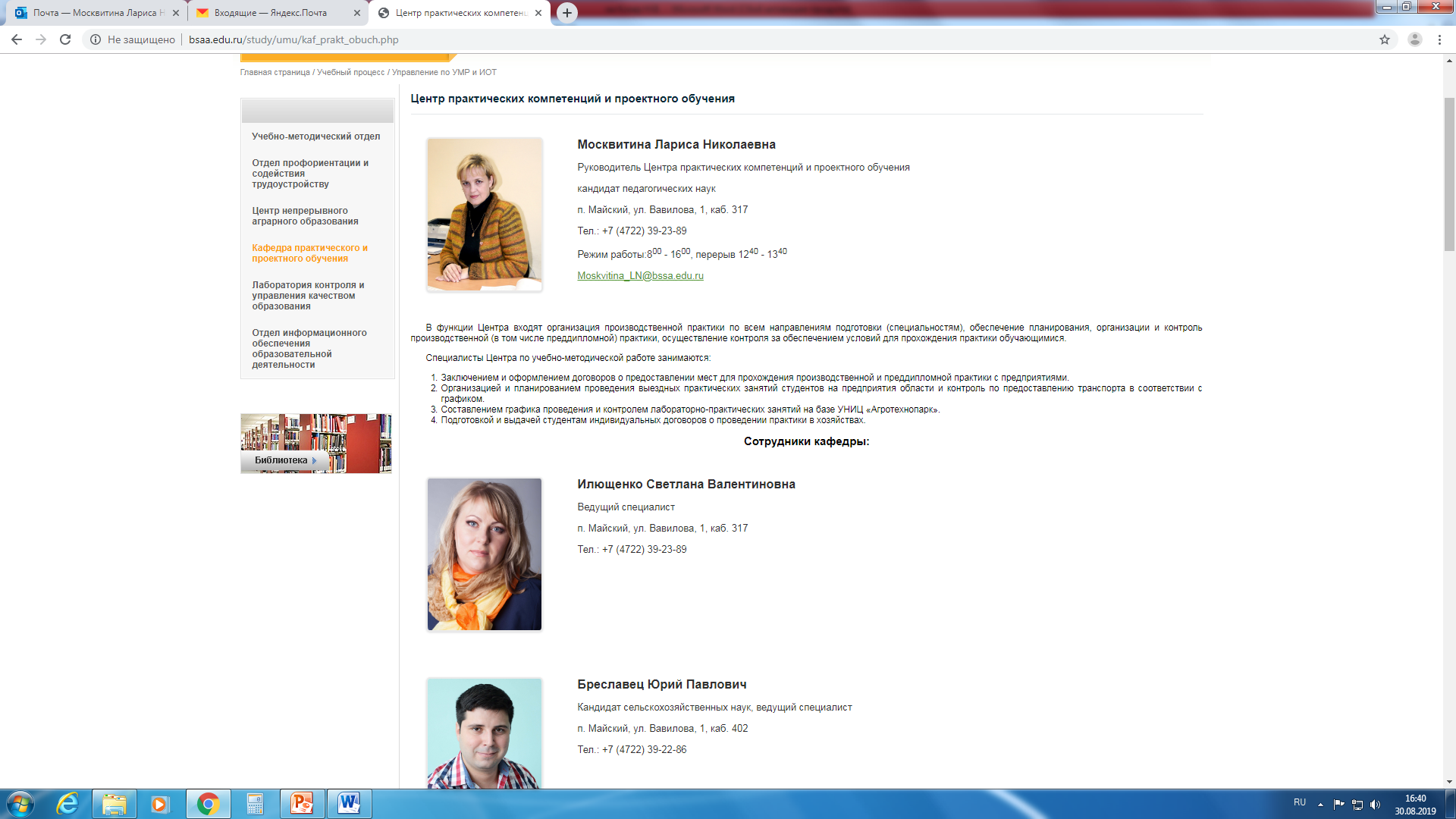 Центр практических компетенций и проектного обучения
ул. Вавилова, 1
НАУЧНО-АДМИНИСТРАТИВНЫЙ КОРПУС